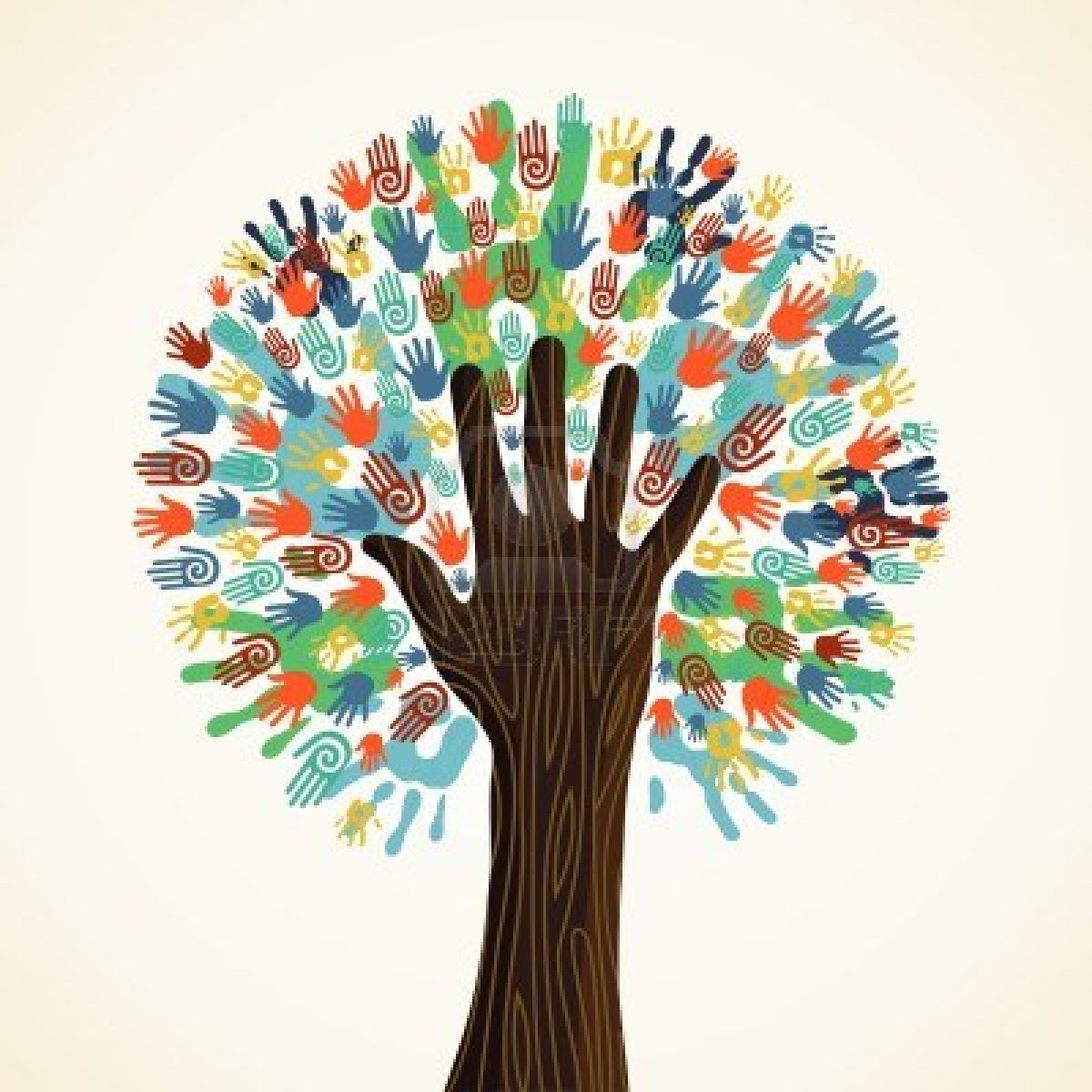 L9: Reconstruction and Women (1865-1877)
The Struggle for Equality
Agenda
Objective: 
To understand the role of Reconstruction in shaping American feminism and its view of civil rights.

Schedule: 
Discussion
Homework:
 1. Readings by Pfaelzer and Stein on Western Expansion and the Chinese Experience due L10
Yellow = Wed 2/13
Tan =  Mon 2/11
Purple = Mon 2/11